Figure 2 Scatter plots of the correlations between ( A ) plasma concentrations of homocysteine (Hc) and left atrial ...
Europace, Volume 10, Issue 8, August 2008, Pages 961–966, https://doi.org/10.1093/europace/eun140
The content of this slide may be subject to copyright: please see the slide notes for details.
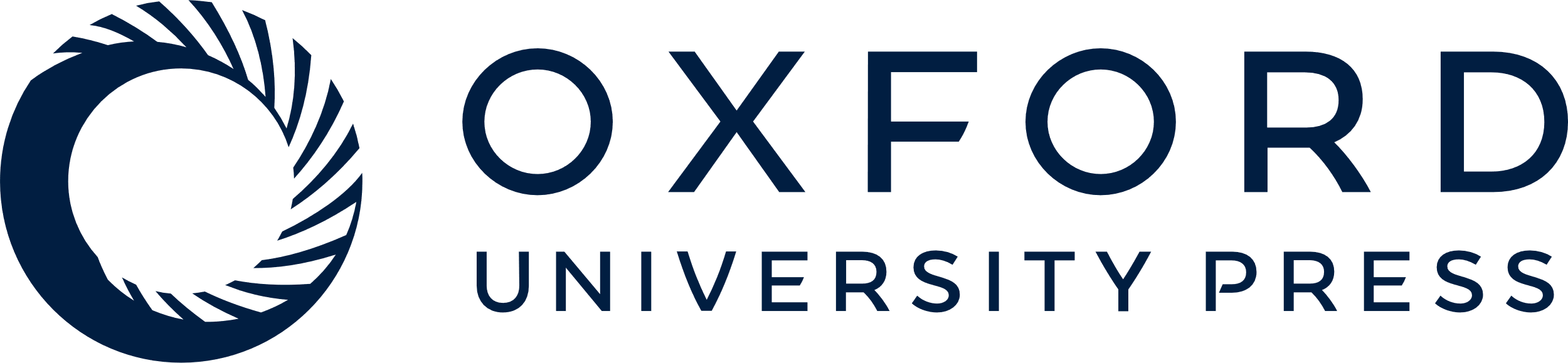 [Speaker Notes: Figure 2  Scatter plots of the correlations between ( A ) plasma concentrations of homocysteine (Hc) and left atrial dimension (LAD), and ( B ) plasma concentrations of Hc and carboxy-terminal telopeptide of collagen type I (CITP). 


Unless provided in the caption above, the following copyright applies to the content of this slide: Published on behalf of the European Society of Cardiology. All rights reserved. © The Author 2008. For permissions please email: journals.permissions@oxfordjournals.org]